Tehnologija spajanja savremenih materijala
Materijali i njihovo ponašanje pri zavarivanju
Zavarljivost visokolegiranih (nerđajućih) čelika
Nerđajući čelici imaju preko 45 % Fe, ukupan sadržaj legirajućih elemenata >10% i sadržaj pojedinačnog leg.elem. >8% (5%).

Osn.leg.elem.je Cr, koji stvara zaštitni oksid na površini, vrlo otporan na oksidišuću sredinu, za redukujuću sredinu je potrebno legirati sa Ni, Mo.
Cr
ili 
Cr-Ni
Vrste visokolegiranih nerđajućih čelika:
1. Martenzitni (Martenzit; Martenzit+preko 5% ferita)
2. Feritni (Ferit)
3. Austenitni (Austenit+Martenzit; Austenit+preko 10% Ferita; Austenit)

Podela prema primeni:
1. Čelici otporni na koroziju
2. Vatrootporni čelici za rad bez opterećenja
3. Vatrootporni čelici za rad pod opterećenjem
Cr-Ni
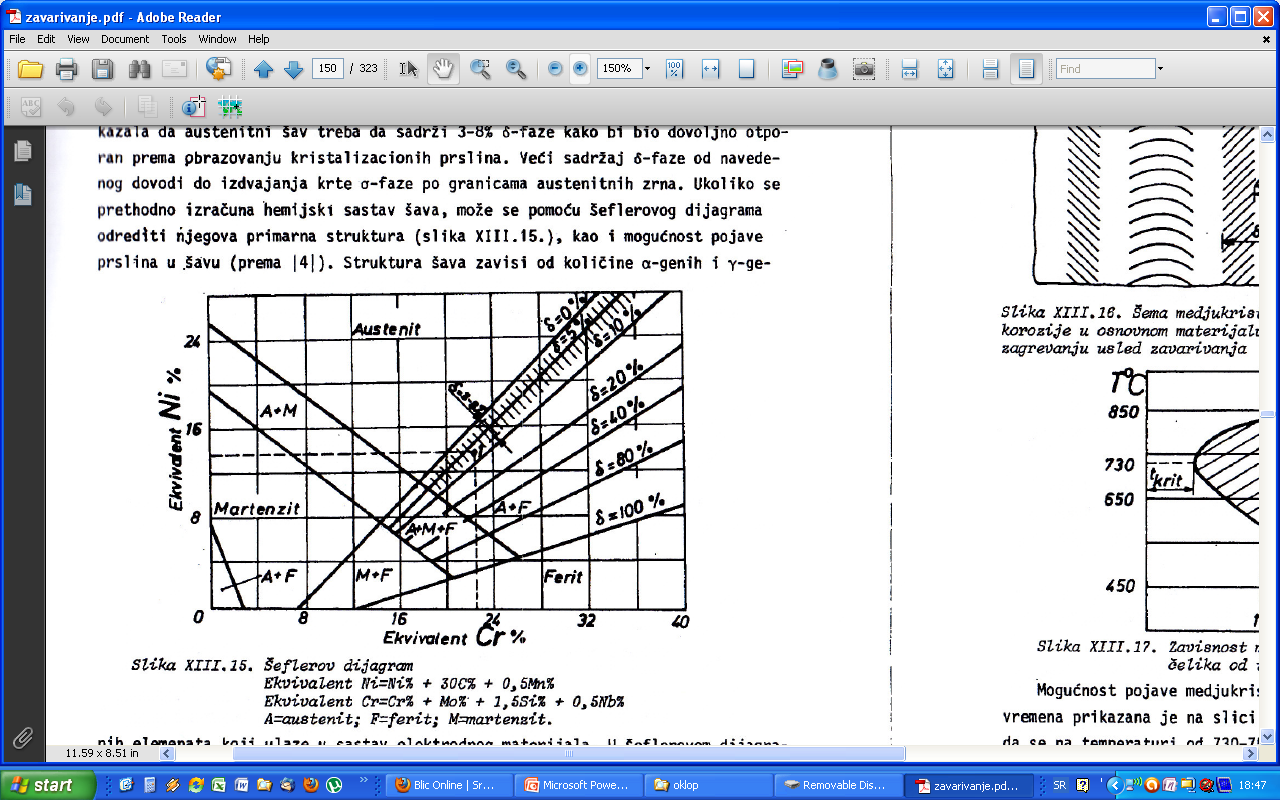 Potrebna je ravnoteža između α-genih (Cr, Mo, Si, Nb) i γ-genih elemenata (Ni, C, Mn) u dodatnom materijalu.
Zavarljivost martenzitnih nerđajućih čelika
Sadrže oko i preko 1 % C, 12-14% Cr, do 2% Ni, do 1% Mo...
Kaljenje (980-1100oC)+visokotemp.otpuštanje (preko 600oC)
Imaju visoke mehaničke osobine (ultra visoke čvrstoće-napona tečenja i preko 1900 MPa), ali najosetljiviji na koroziju od svih nerđajućih čelika.
Otporni na sledeće medijume: vazduh, vodena para, voda, neke hemikalije...
Namenjeni za: hirurške instrumente, komponente ventila i pumpi, neke zupčanike, opruge i sl.
Zbog visokog sadržaja C i legirajućih elemenata zakaljivi na vazduhu-vrlo opasno za zavarivanje!
Teško zavarljivi zbog prslina u ZUT-u (krti martenzit).
Omogućavanje zavarivanja/navarivanja:

Predgrevanje
Izbor dodatnog materijala
Legiranje šava
Naknadna termička obrada
Predgrevanje
Predgrevanje je obavezno, zbog smanjenja brzine hlađenja.

Preporučuje se temperatura od 250-450oC, u zavisnosti od %Cr.  Što je %Cr veći, potrebna je viša temperatura predgrevanja.

Bolje je primeniti višu temperaturu predgrevanja nego previše nisku.
Legiranje šava
Legiranje šava se ostvaruje dodavanjem Ti preko specijalne obloge elektrode.

Dodavanje Ti u šav dolazi do usitnjavanja mikrostrukture i sprečavanja nastanka krtih stubastih kristala sklonih segregaciji u centralnoj osi šava.
Izbor dodatnog materijala
Zavisi od toga da li se radi o više ili manje odgovornoj konstrukciji.

a) Ista svojstva šava i osnovnog materijala (više odgovorne konstrukcije)

b) Šav i osnovni materijal nemaju ista svojstva (manje odgovorne konstrukcije)
a) Ista svojstva šava i osnovnog materijala
Specijalne elektrode čiji je hemijski sastav sličan osnovnom materijalu.
Nakon zavarivanja hlađenje do 150 – 200oC, pa žarenje na 900oC, nakon toga hlađenje u (ugašenoj) peći do 600oC i hlađenje na vazduhu.
Postoji ograničenje veličine radnog predmeta zbog veličine komore peći.
b) Šav i osnovni materijal nemaju ista svojstva
Koriste se austenitne elektrode, zbog veće mogućnosti apsorbovanja vodonika.
Time se vodonik povlači iz ZUT-a i smanjuje uticaj na nastali martenzit.
“Svesno” se prihvata martenzit u ZUT-u, koji je manje zasićen vodonikom u odnosu na slučaj da se ne koristi austenitna elektroda.
Zavarljivost feritnih nerđajućih čelika
Sadrže 0,15-0,25% C i 16-30% Cr, sadrže još Ti, Al, Si, Nb, svi su α-geni elementi.
Otporni su na: kiseline (azotnu iz prehrambenih proizvoda), sumporne gasove...
Namenjeni su za: izduvne cevi motornih vozila, dekorativne elemente u automobilskoj industriji i građevinarstvu, izmenjivače toplote, delovi peći i grejača...
Zbog niskog sadržaja C ne ojačavaju termičkom obradom (kaljenjem) već plastičnom deformacijom, a omekšavaju se žarenjem na 750-850oC.
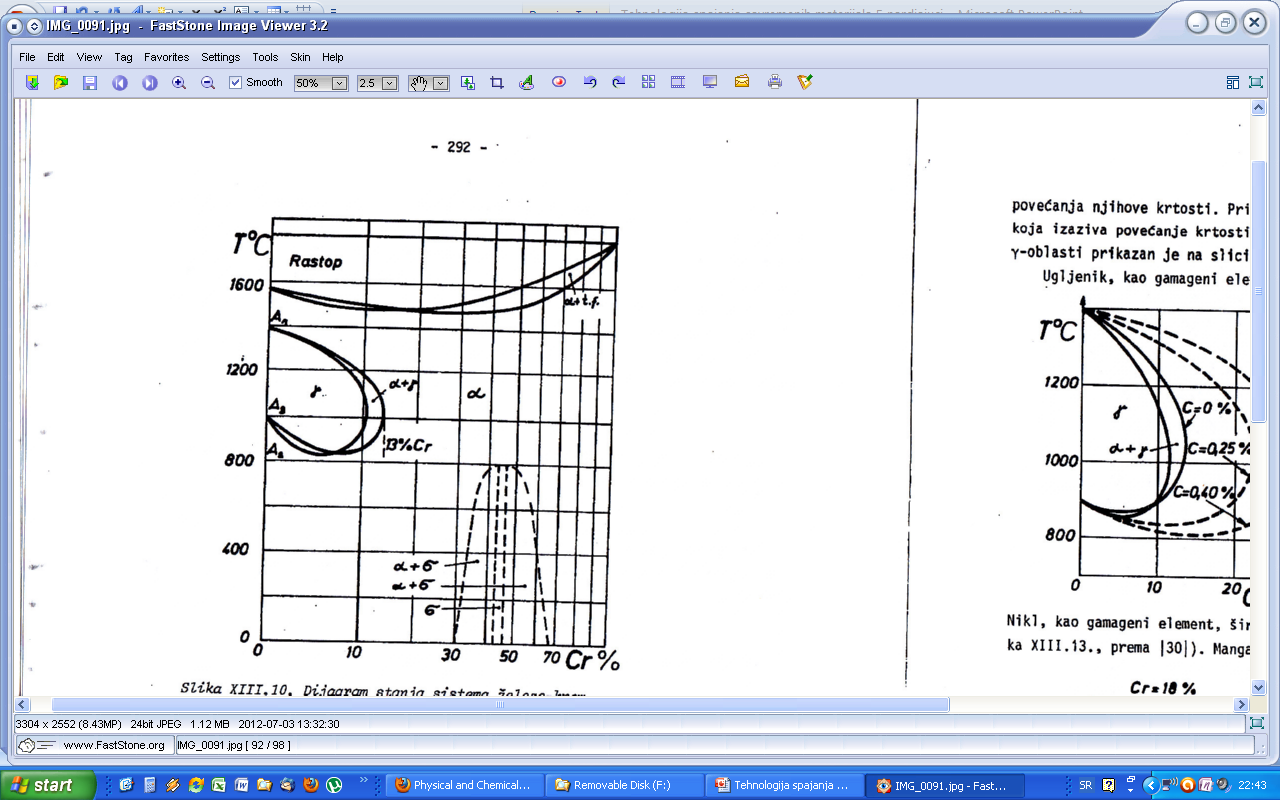 Osnovni problemi pri zavarivanju su vezani za:


Rast zrna
Povećanje krtosti
Međukristalna korozija
Rast zrna:
Nastaje na temperaturama iznad 1150oC, gde se javlja rekristalizacija, tj. ukrupnjavanje zrna ferita.
Time opada plastičnost (žilavost) čelika.
Rešenje – primena kratkih šavova, sa manjim unosom toplote, elektrodama sa modifikatorima (Ti, Al) koji utiču na usitnjavanje strukture.
Povećanje krtosti:
Javlja se u slučaju dugog zadržavanja na visokim temperaturama-prevelik unos toplote.
Uzrok je izlučivanje karbida hroma po granicama zrna i pada plastičnosti. Rešenje je predgrevanje na 150-180oC i dodavanje modifikatora (Ti, Nb) koji vežu ugljenik pre nego Cr.
Međukristalna korozija:
Nastaje pri zagrevanju iznad 950oC i brzim hlađenjem (nedovoljan unos toplote).
Rešenja: 
1) unošenje elemenata koji imaju veći afinitet prema ugljeniku i time otežavaju obrazovanje karbida hroma (Ti, Nb).
2) Zagrevanje na 870-900oC zbog homogenizacije strukture (homogenizaciono žarenje) i ujednačavanja sadržaja Cr u feritu, odnosno rastvaranja karbida.
3) Smanjenje sadržaja C – manje karbida!
Dodatni materijali – takvi da se dobije metal šava sledeće strukture:
Feritna (elektroda hemijskog sastava kao osn.mat.) – uz predgrevanje i naknadnu termičku obradu
Feritno-austenitna – Cr-Ni ili Cr-Ni-Mn elektrode (smanjuje se sklonost prema porastu zrna)
Austenitna 25%Cr-20%Ni elektroda (ne treba naknadna termička obrada, ostaje krupno zrno u ZUT)
Pri naizmeničnom zagrevanju i hlađenju spojevi imaju lošija svojstva zbog razlike u toplotnom širenju ferita i austenita (šava i osn.mat.)
Zavarljivost austenitnih nerđajućih čelika
Preko 15% Cr i 8% Ni dolazi do potpunog širenja austenitne oblasti.
Termička obrada je 
	gašenje (brzo 
	hlađenje sa 1100-
	1150oC).
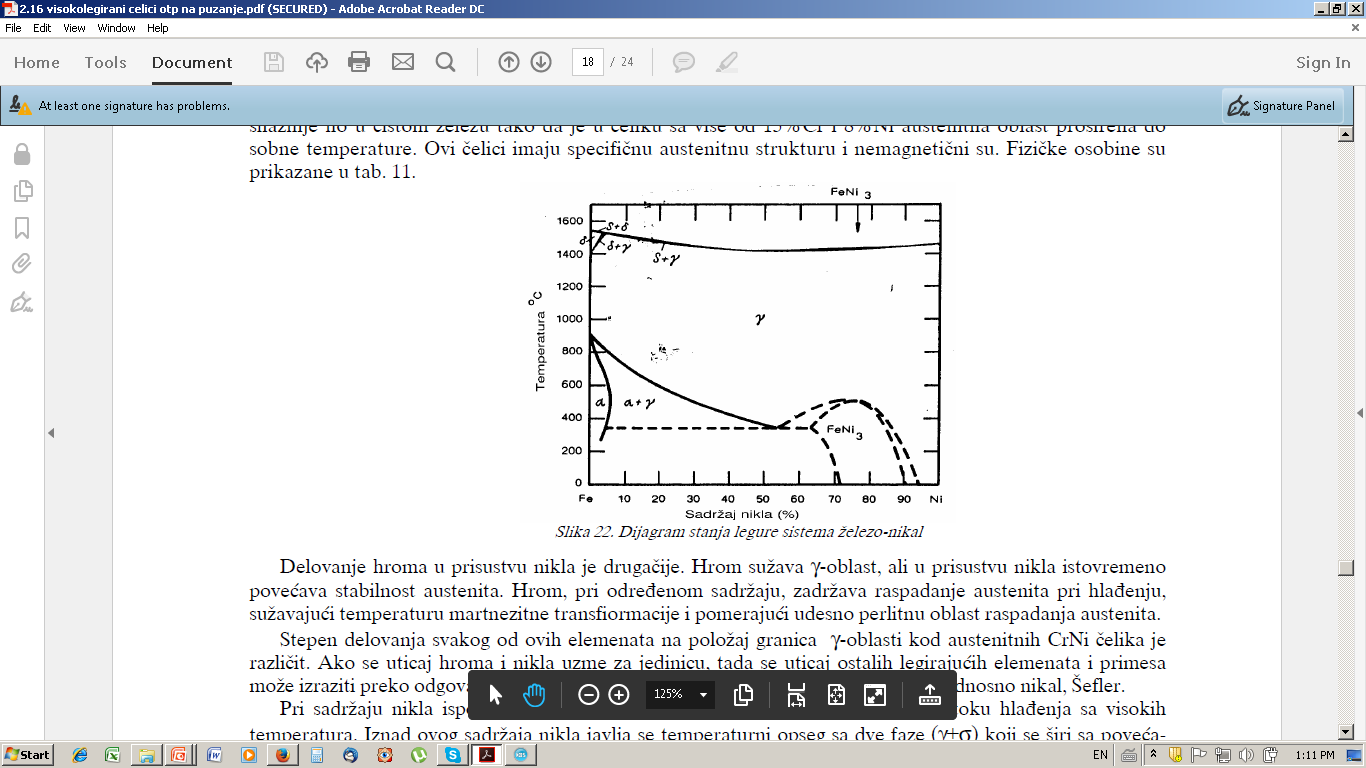 Ojačavanje je plastičnom deformacijom ili povećanjem % C i/ili N – neki čelici imaju više varijanti (sa manje ili više C i/ili N). 
Manje C/N daje bolju zavarljivost, više C/N veća čvrstoća na sobnoj i povišenim temp.

Postoje dve grupe austenitnih nerđajućih čelika:
Čelici 18-8 (Cr-Ni) koji su otporni na kiseline: pivare, sokare, vinare itd.; za cevovode, ventile i dr.
Čelici 25-20 (Cr-Ni) koji su i vatrootporni, primena u nuklearnim reaktorima (zadržavaju mehaničke osobine i preko 1000oC).
Problemi pri zavarivanju:

Sklonost ka pojavi vrućih prslina ili deformacije
Međukristalna korozija
Krtost šava
[4)  Antikorozivna zaštita ZUT-a]
Sklonost ka pojavi vrućih prslina:

Austenit ima veći koeficijent toplotnog širenja i manji koeficijent provođenja toplote nego druge strukture, pa se javljaju i veći naponi koji mogu izazvati vruće prsline pri hlađenju šava ili veće deformacije.
Postojanje eutektikuma na granicama stubičastih kristala/granicama zrna (P, S, Si). Ovaj eutektikum nastaje pri nižim temperaturama, nakon dendrita i oko njih stvarajući opnu (pri hlađenju).

Rešenje: Dodatni materijal koji izaziva izlučivanje 3-8 % δ-ferita da bi se ispresecala granica zrna (umesto granice zrna javljaju se čvorići jedinjenja P, S, Si).
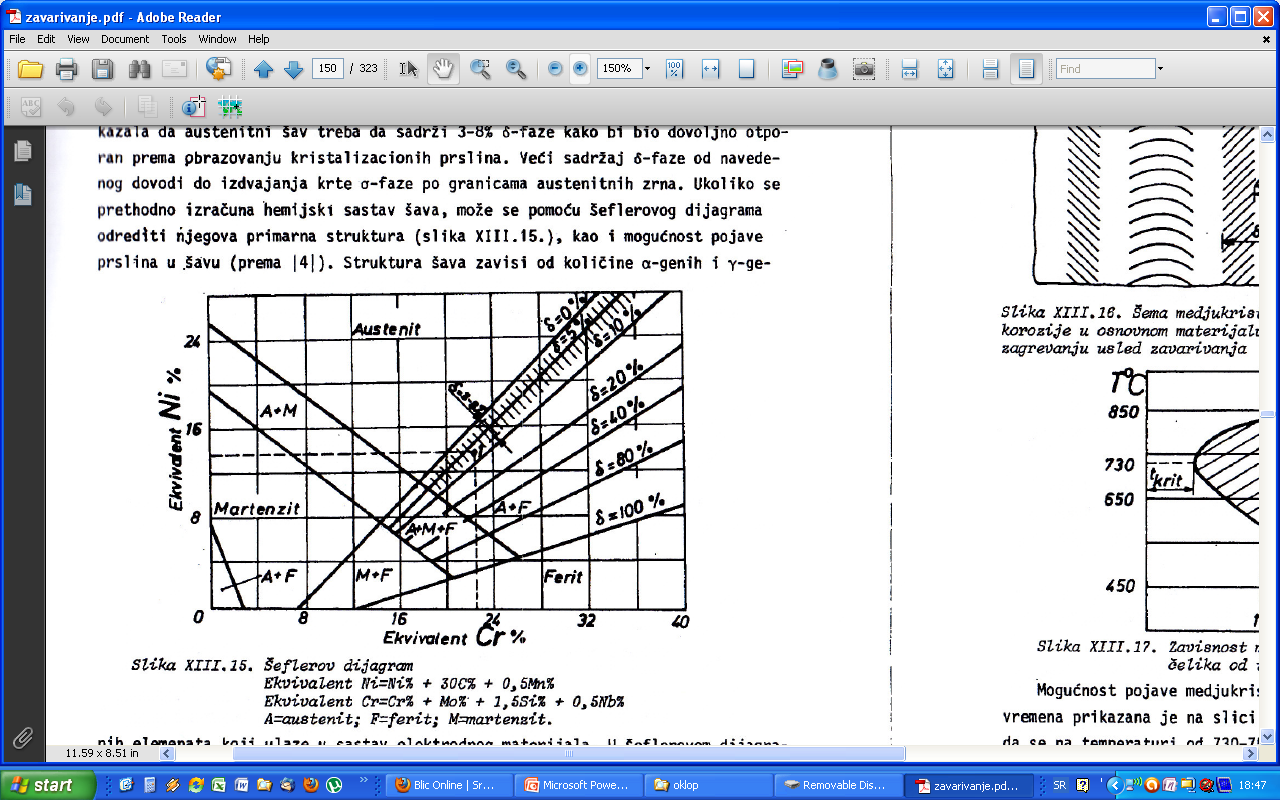 Potrebna je ravnoteža između α-genih (Cr, Mo, Si, Nb) i γ-genih elemenata (Ni, C, Mn) u dodatnom materijalu.
2) Međukristalna korozija:
Nastaje pored šava, u intervalu temperatura između 450 i 850oC, u slučaju da dolazi du dužeg zadržavanja.
Nastaju karbidi hroma Cr4C ili Cr23C6 na granicama austenitnih zrna čime se austenit osiromašuje u Cr (ispod 12%) i nastaje hemijska korozija.
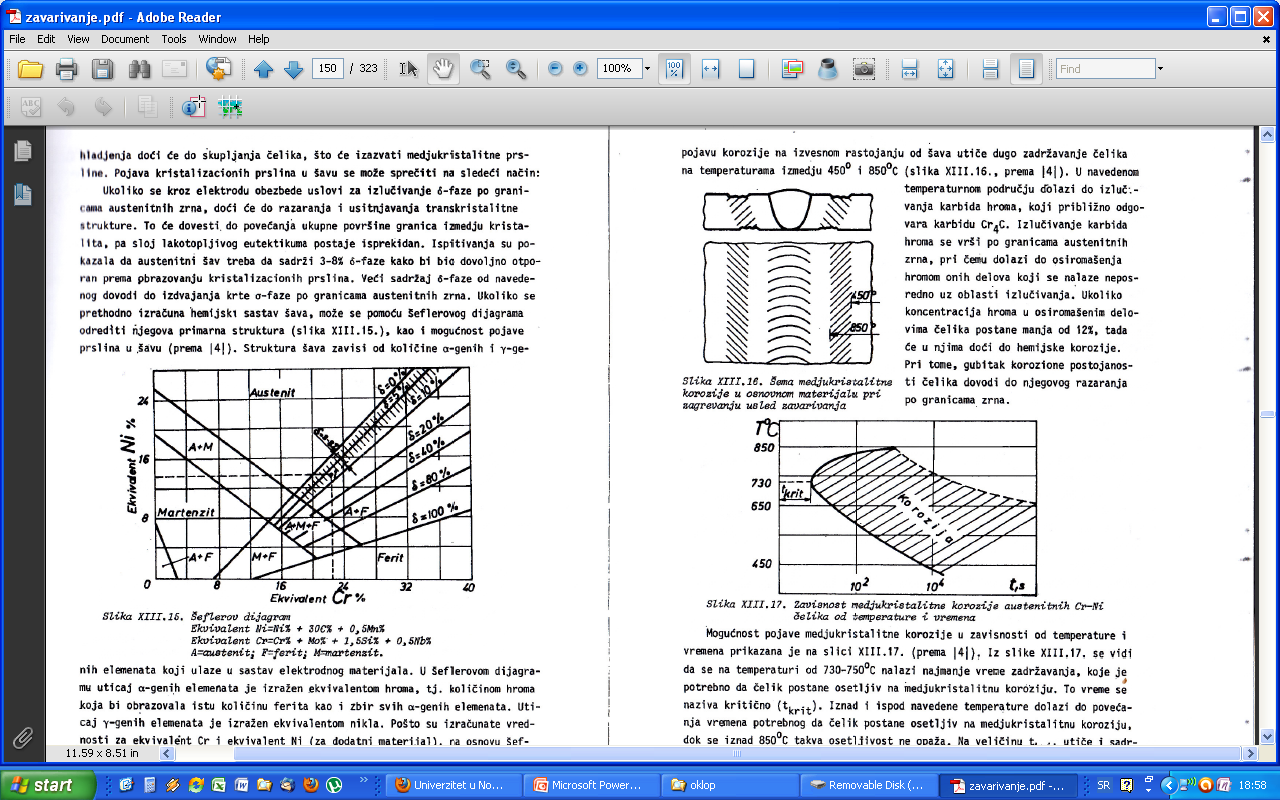 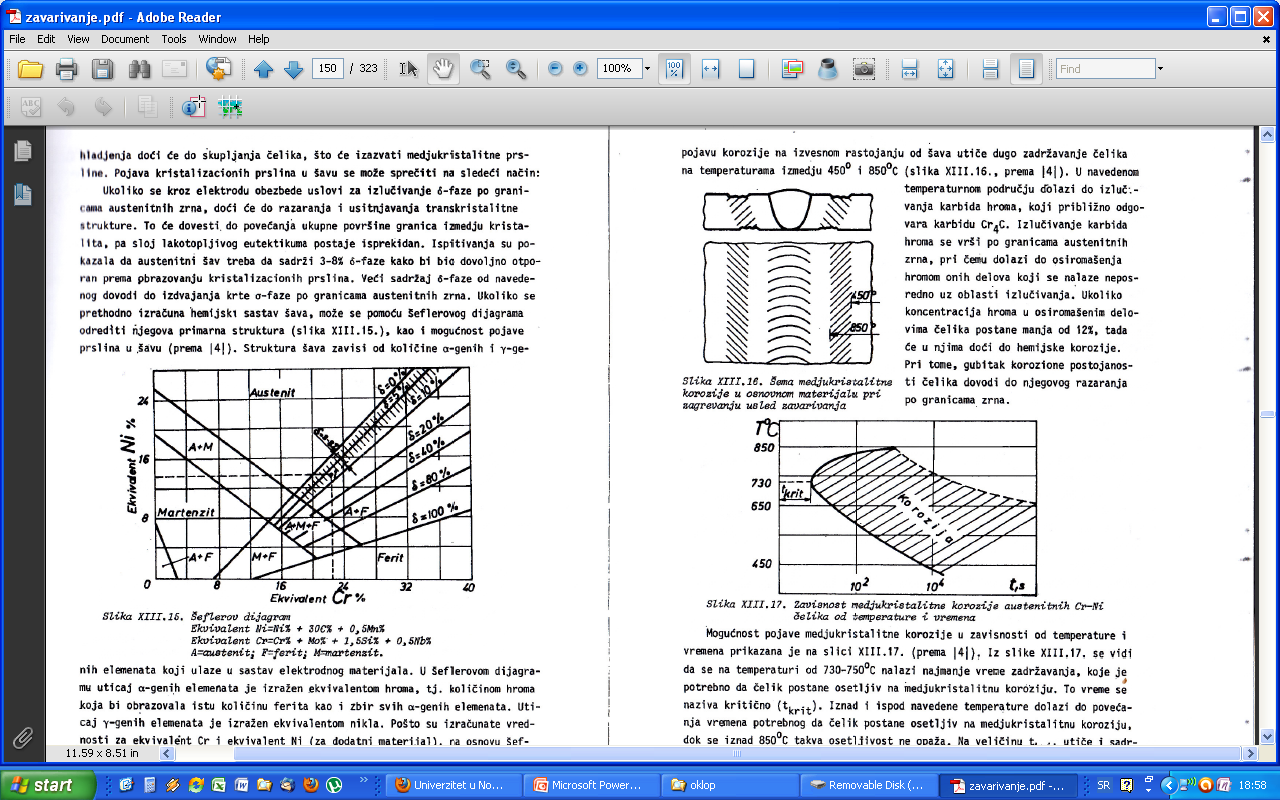 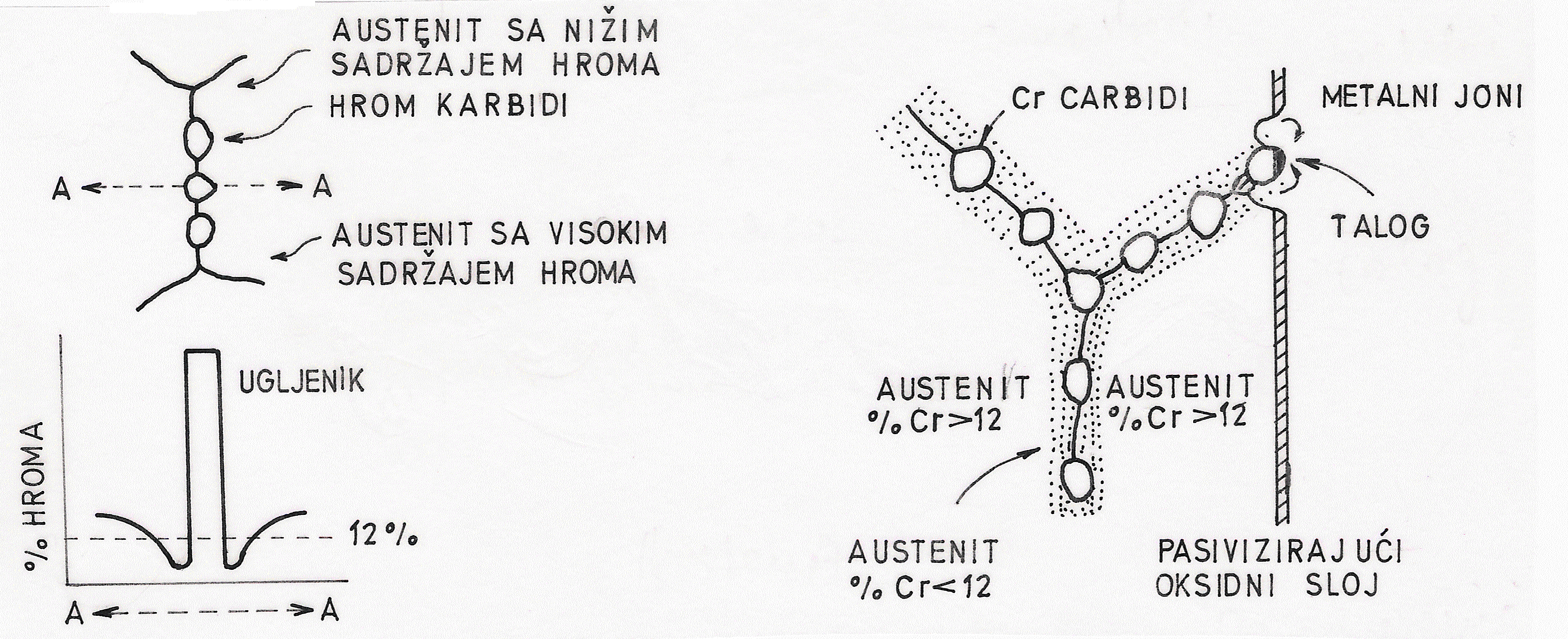 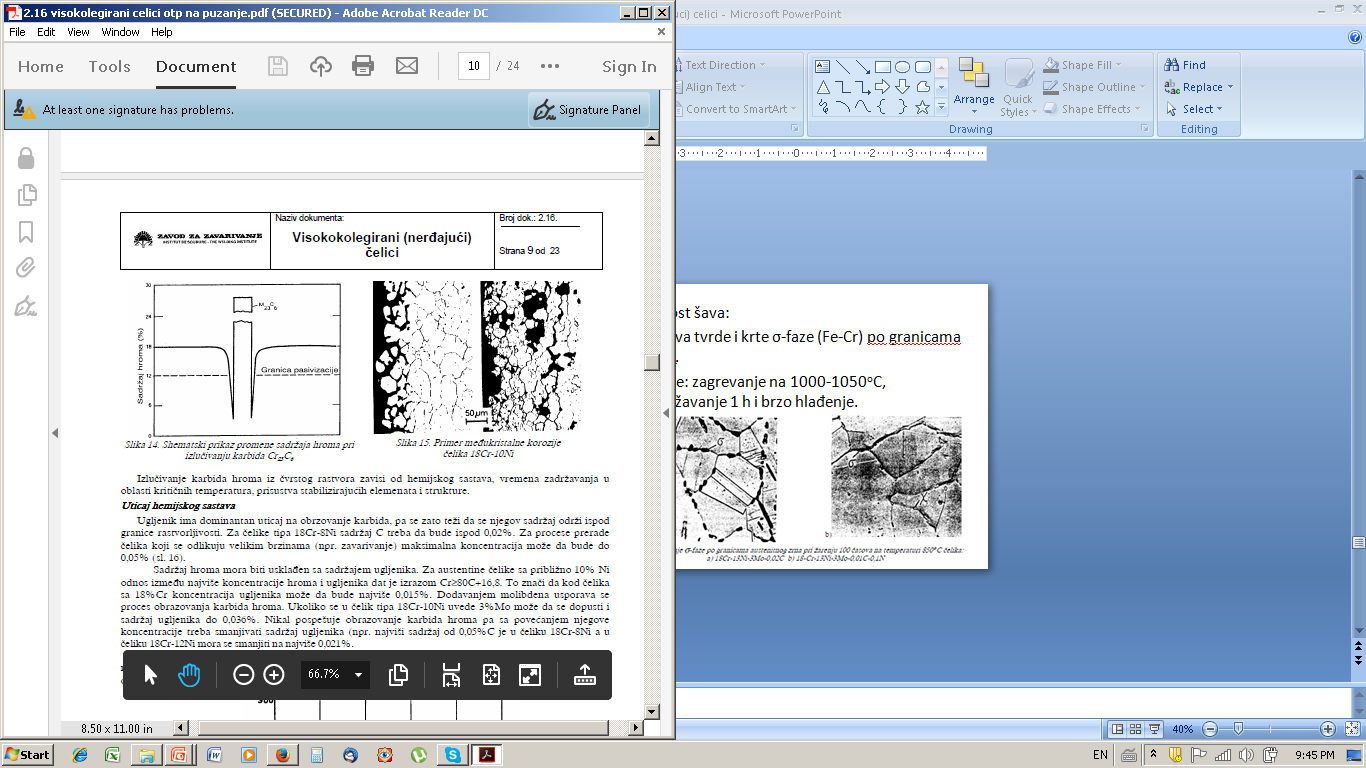 Rešenje-upotreba posebnih vrsta čelika, sa:

Nižim sadržajem C: do 0,03% nema problema, preko 0,06% može da se pojavi.
2,5-3% Mo povećava antikorozionu postojanost.
Viši sadržaj Ti, V, Ta, Zr, Ni koji imaju viši afinitet prema C od Cr te vezuju C i stvaraju karbide
Termička obrada gašenjem – zagrevanjem do 850-900oC, zadržavanje 2-3 h pa brzo hlađenje zbog potpunog rastvaranja Cr u austenitu.
3) Krtost šava:
Pojava tvrde i krte σ-faze (Fe-Cr) po granicama zrna.
Rešenje: zagrevanje na 1000-1050oC, zadržavanje 1 h i brzo hlađenje.
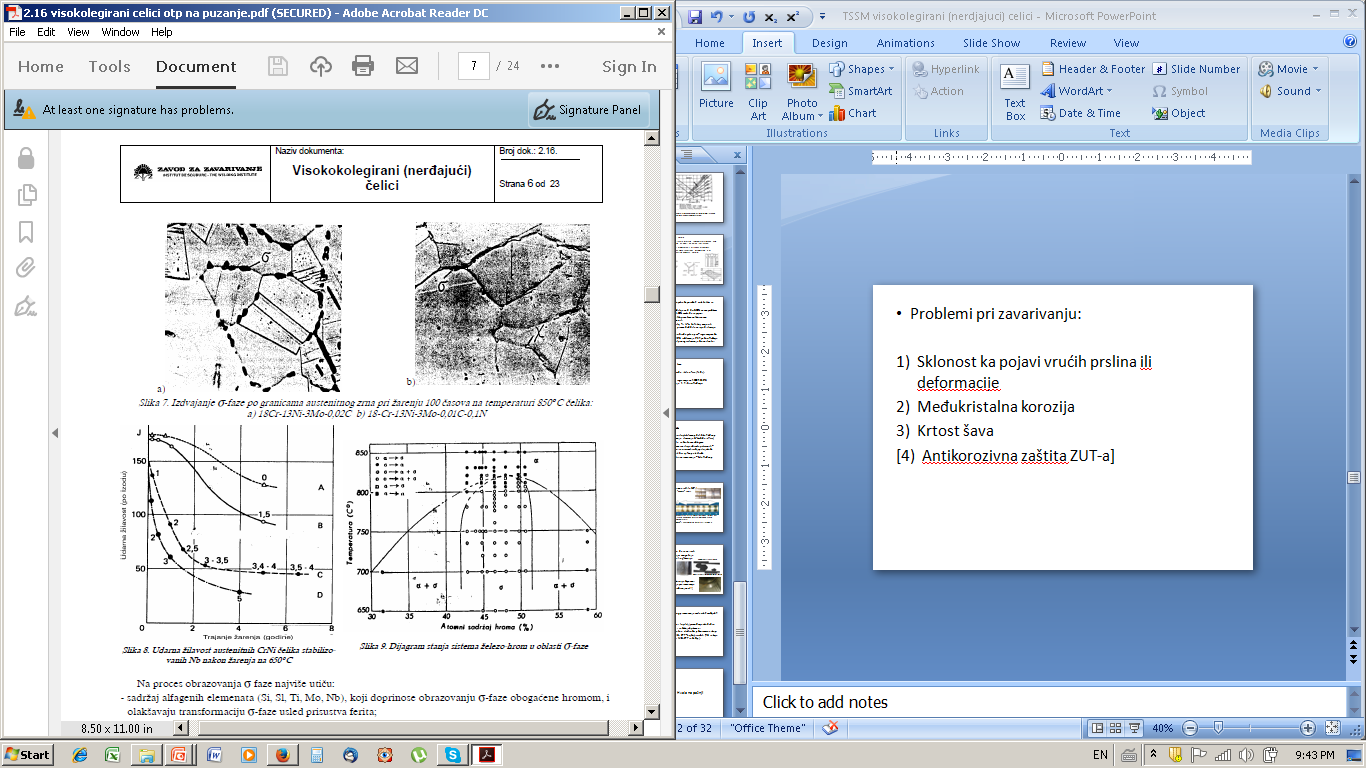 [4) Antikorozivna zaštita ZUT-a]:
Moguća je pojava “obojenja” ZUT-a:








Javlja se kada je neadekvatna zaštita (umesto argona “formir” gas na bazi helijuma i kada je nedovoljan pritisak, posebno kada je niska spoljašnja temperatura)
Ako se pojavi “obojenje”, cevi se moraju pasivizirati (kiseline u obliku gela)
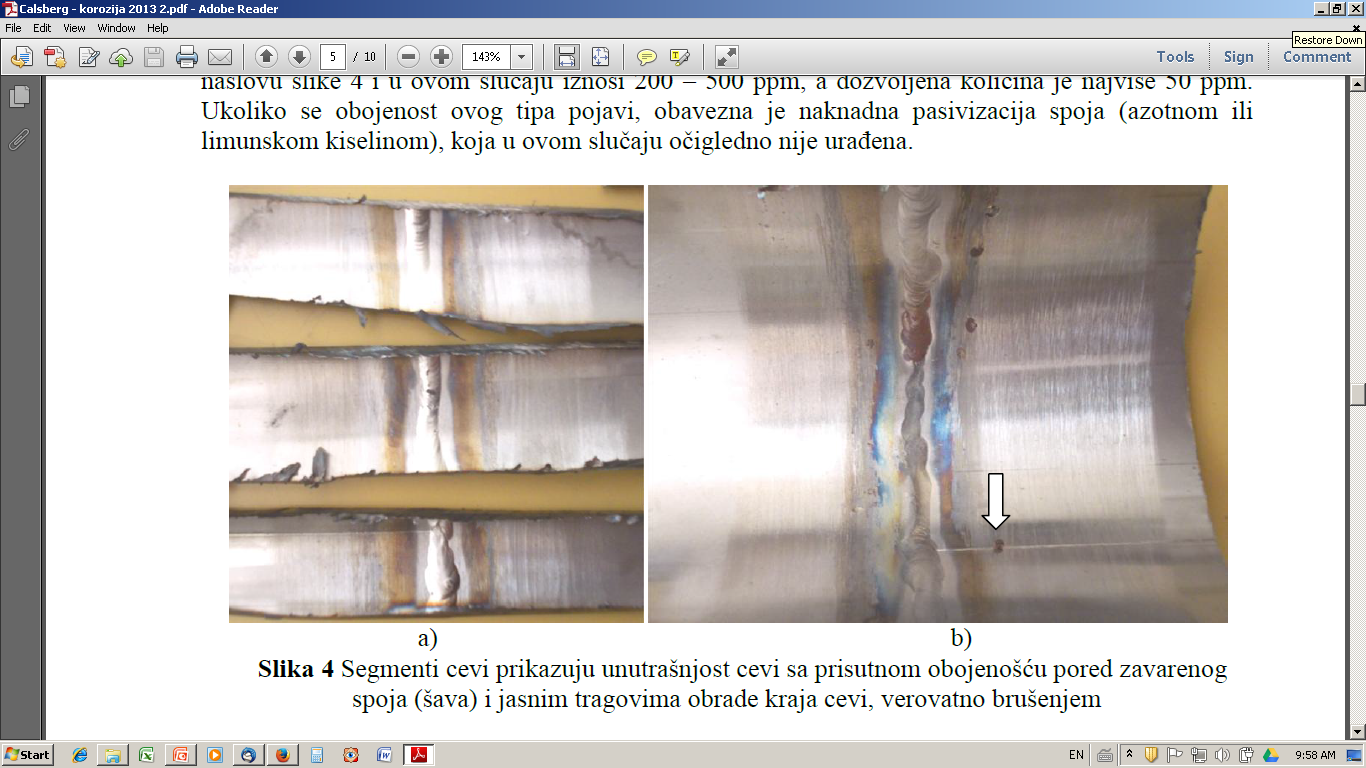 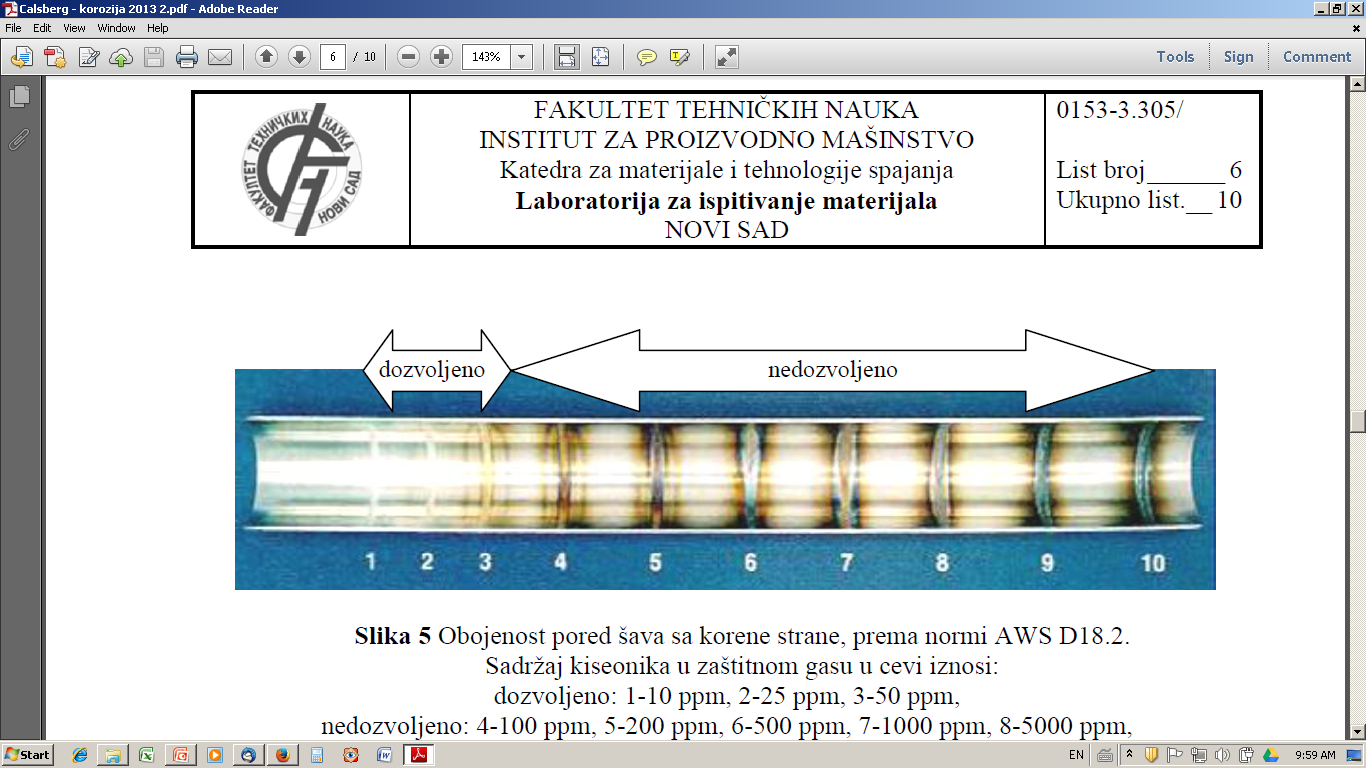 U slučaju da se ne izvrši pasivizacija, moguća je pojava piting-korozije:





Pojavi korozije doprinosi i brušenje pre zavarivanja 
	(strogo zabranjeno!!!):
Spoljašnja strana - izolacija
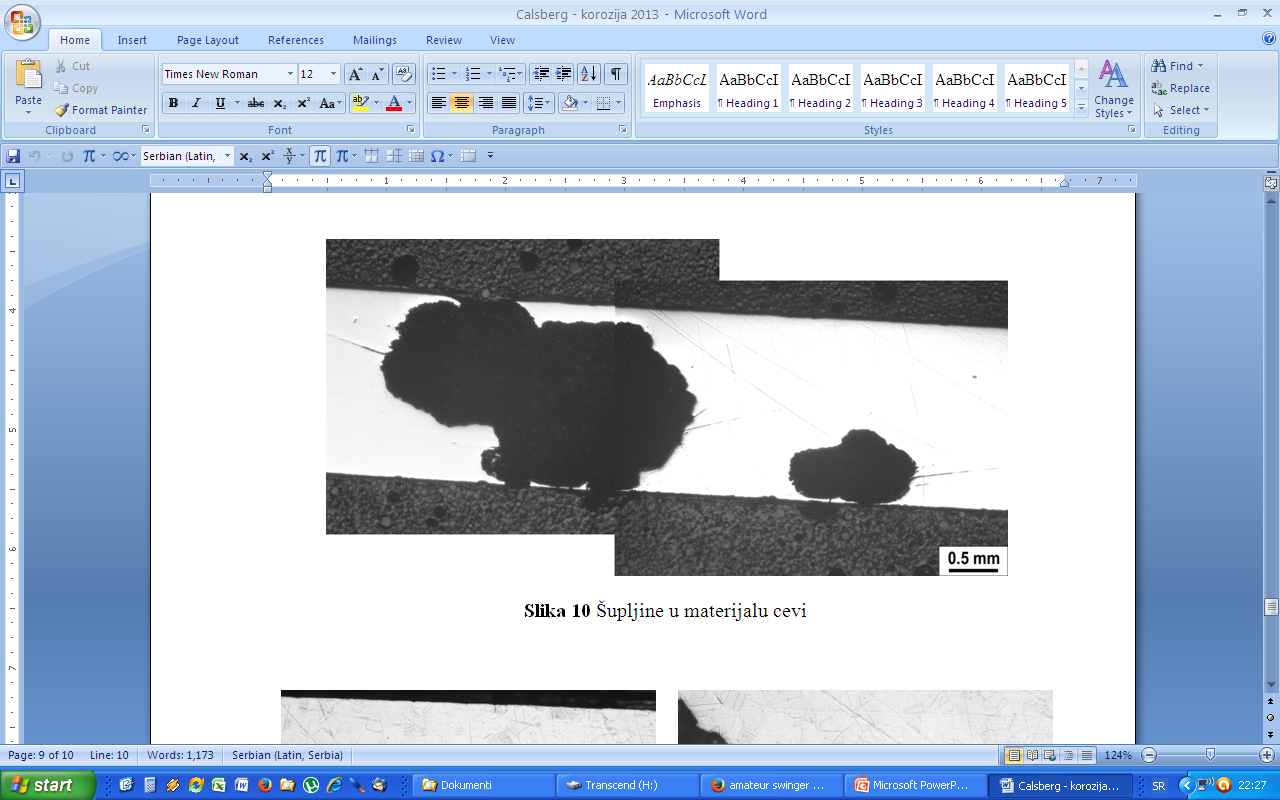 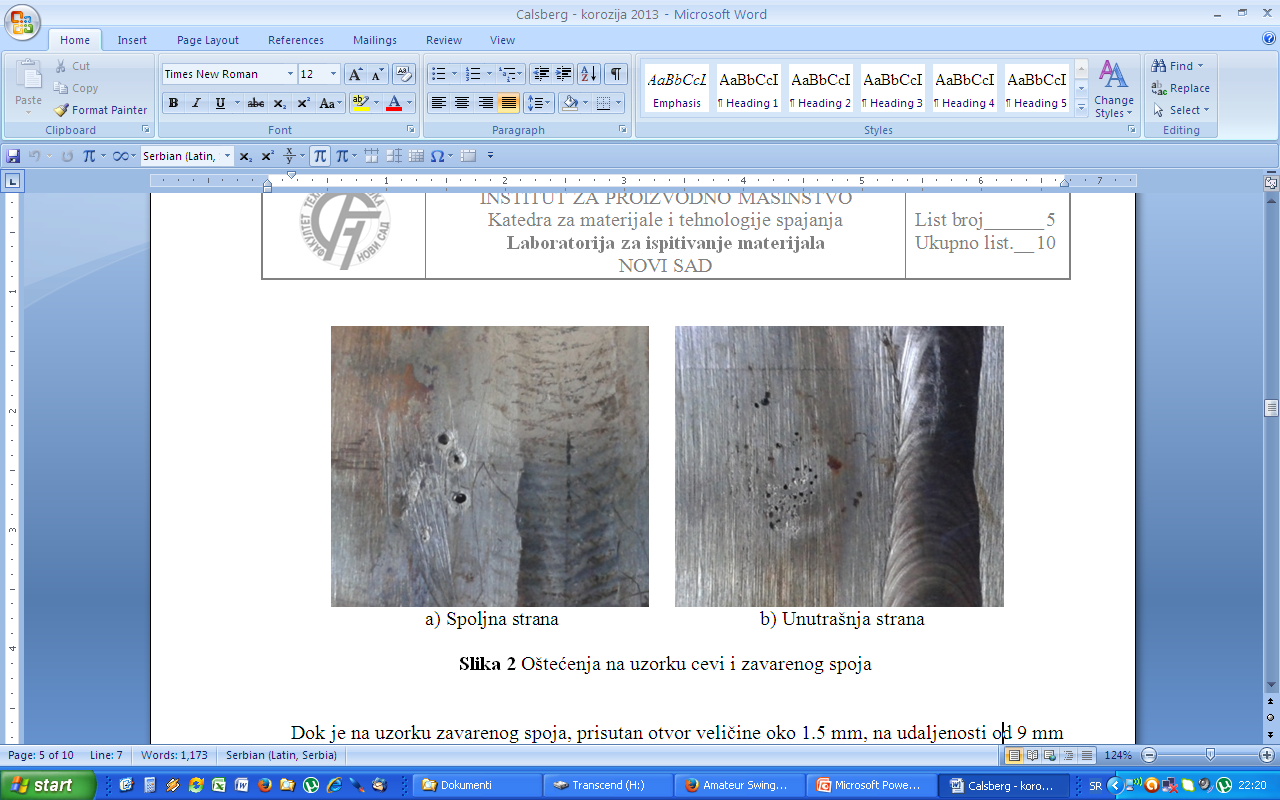 Unutrašnja strana – pivo, sredstva za čišćenje
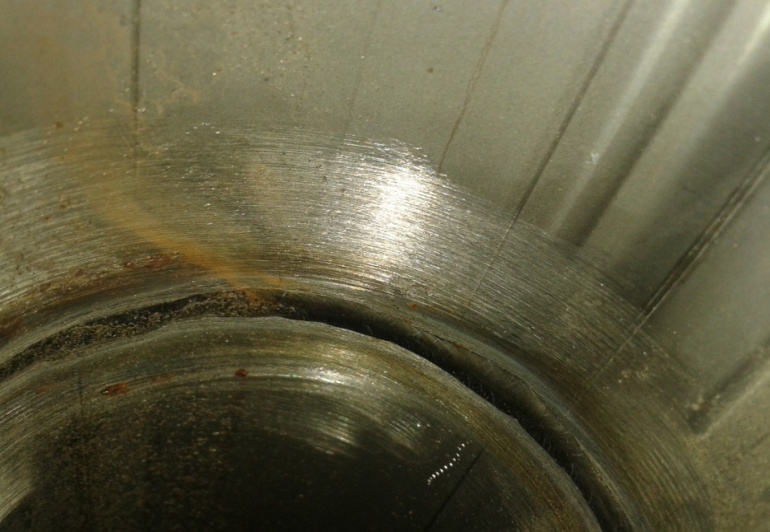 Tehnologija zavarivanja austenitnih nerđajućih čelika:
gasno: uz topitelj (prevođenje oksida Cr u trosku) i redukujući plamen.
REL: bazične elektrode, jednosmerna struja obrnute polarnosti – elektroni sa osn. mat. razbijaju sloj oksida
TIG, MIG, EPP – najbolji rezultati (TIG za tanje limove, MIG, EPP za deblje).

Generalne preporuke:
bez njihanja elektrode, 
kratki luk, 
velika brzina zavarivanja
Brže hlađenje (sprečavanje stvaranja Cr-karbida i σ-faze)
Hvala na pažnji!